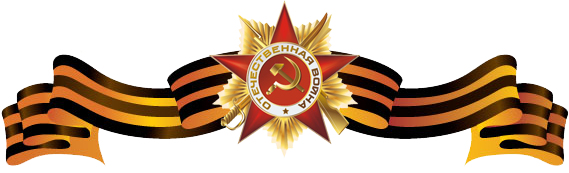 РАССКАЖЕМ  ДЕТЯМ             О ВОЙНЕ
Презентация для родителей.   
                                                         Выполнила  воспитатель:
                                                         Антропова Ирина Николаевна

                                     МАДОУ №28 «Огонёк»
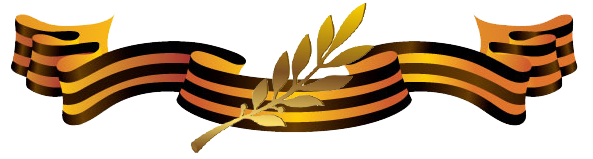 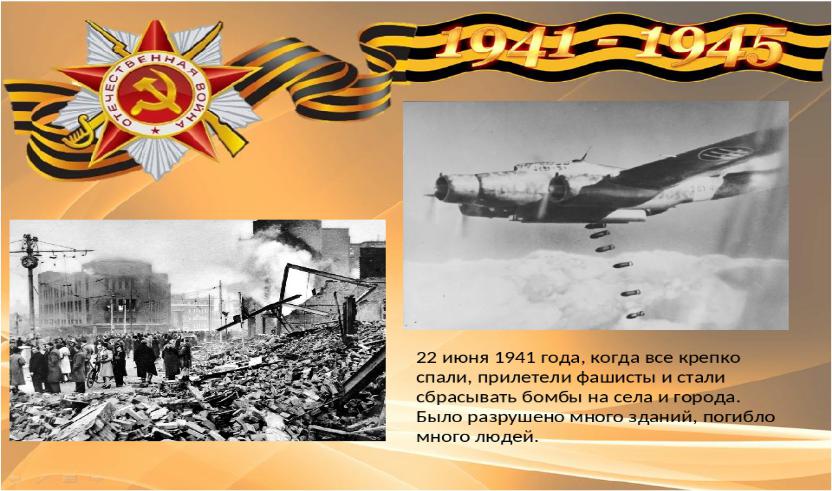 Началась Великая Отечественная  война.
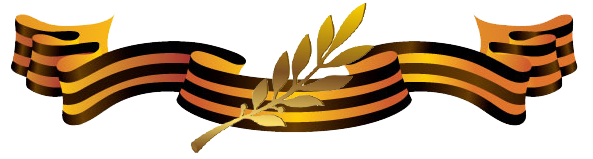 [Speaker Notes: Летней ночью, на рассвете,
 22 июня 1941 г. в 4 часа утра
 без объявления войны 
фашистская Германия 
напала на нашу Родину, 
прервав мирный труд
русского народа.]
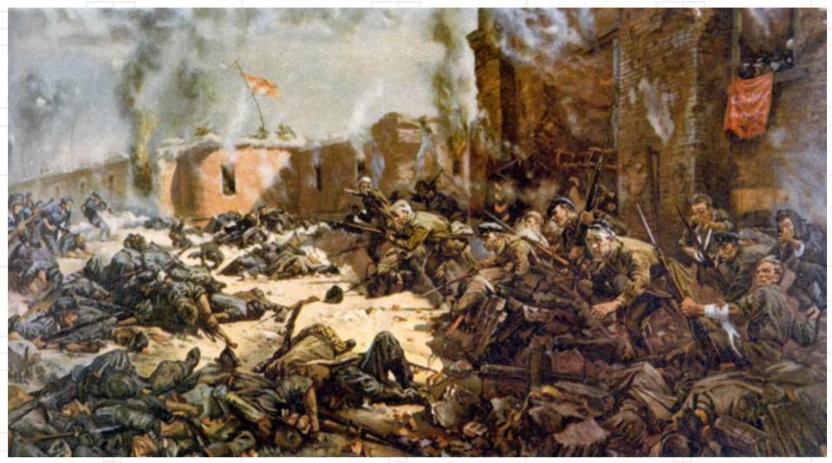 Фашисты бомбили города и порты, аэродромы и железнодорожные
станции, бомбы сыпались на детские сады, больницы, жилые дома
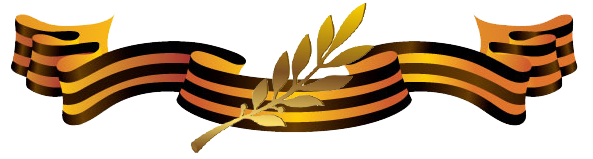 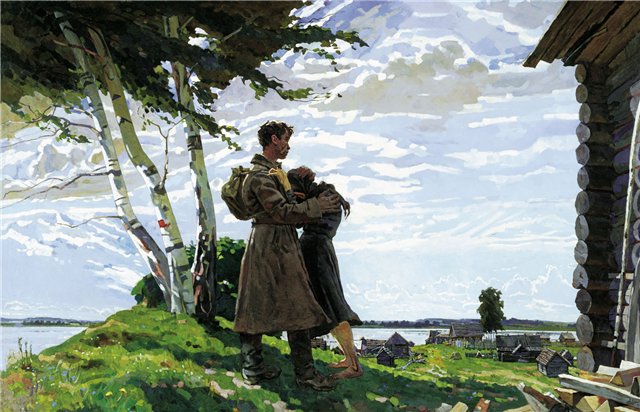 На защиту Родины поднялся весь народ: молодые и пожилые мужчины, женщины и дети.
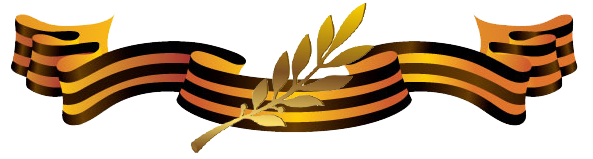 Все те, кто остались в тылу, как могли, помогали фронту, заменив ушедших на фронт мужчин у станков и в поле.
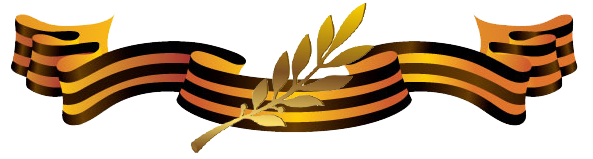 Наши солдаты сражались с врагом повсюду:
на море
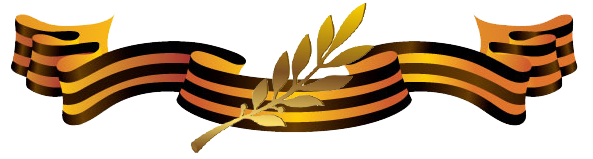 в воздухе
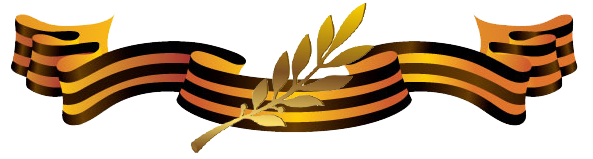 И на суше
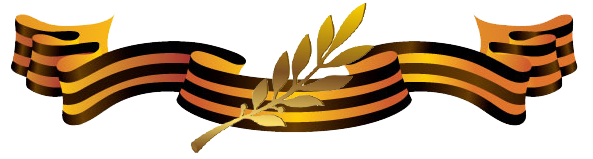 Женщины на войне были связистками, снайперами, врачами и медсестрами. Многих бойцов спасли от смерти добрые женские руки.
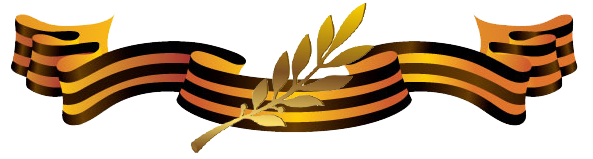 В страшные годы войны вместе со взрослыми взялись за оружие и дети, чтобы защитить Родину от ненавистного врага
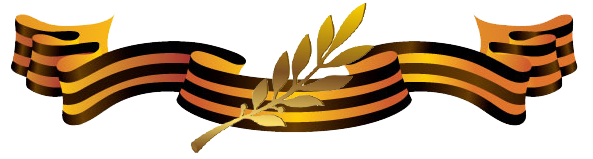 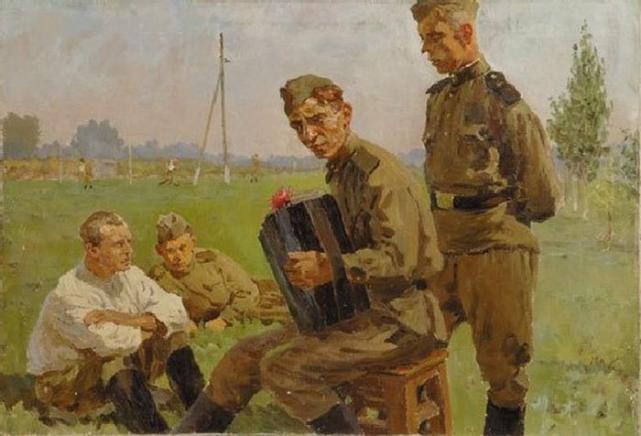 Когда выпадали минуты затишья, солдаты отдыхали, писали письма домой и пели песни.
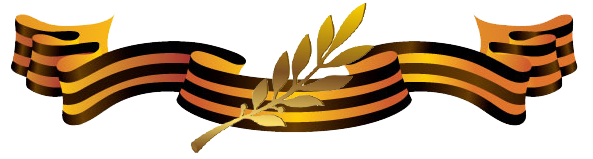 Вот такие солдатские треугольники приходили с фронта.
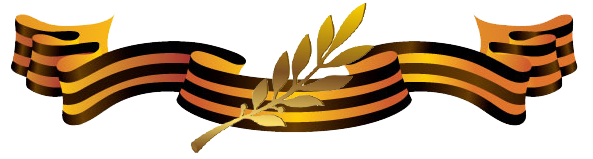 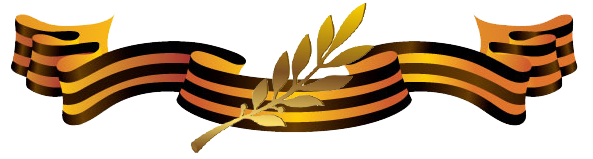 Долгожданная победа! Солдаты возвращаются домой.
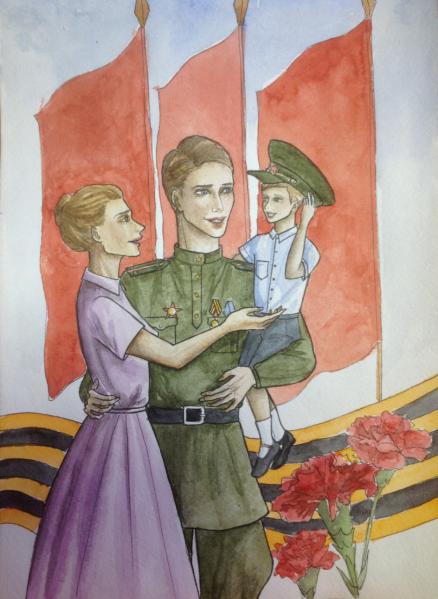 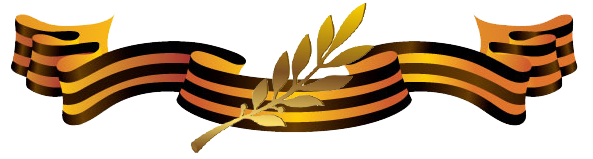 Чтобы люди не забывали эту войну, помнили тех, кто отдал свою жизнь, чтобы жили мы с вами в мире – во многих городах был зажжен Вечный огонь
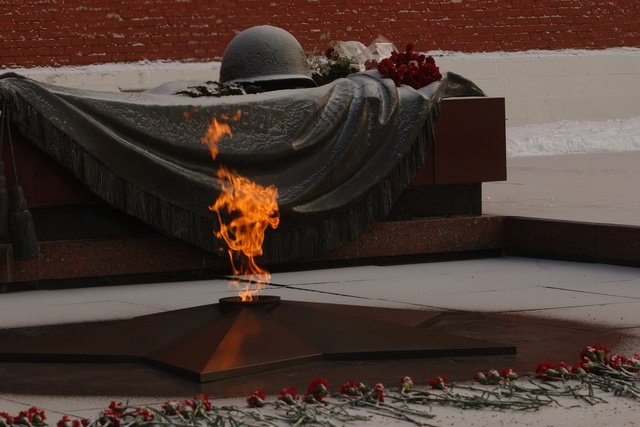 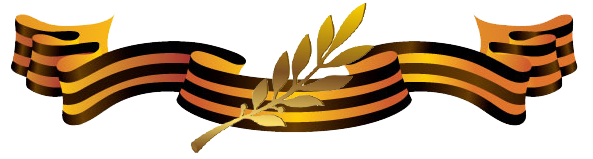 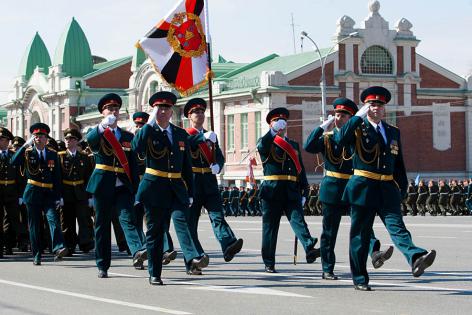 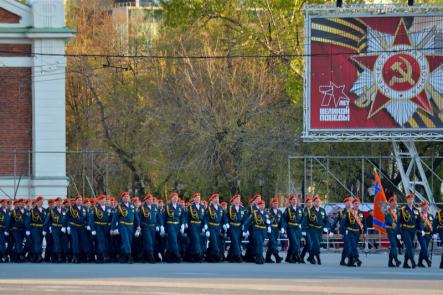 Каждый год в День Победы во всех городах нашей Родины проходят праздничные парады
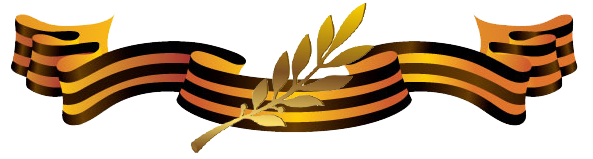 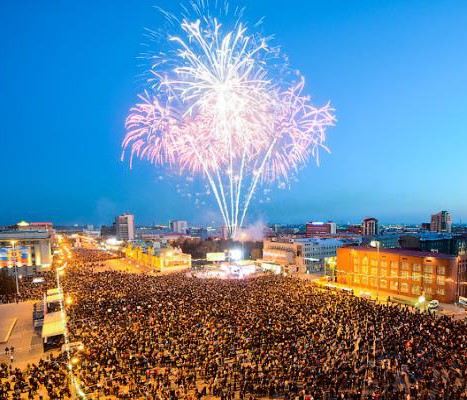 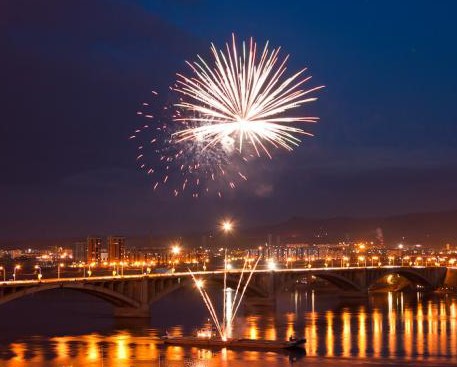 И звучит праздничный салют
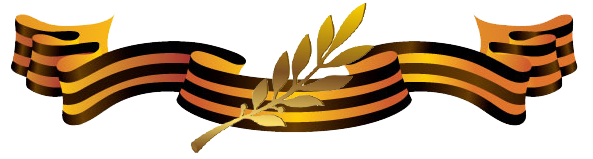 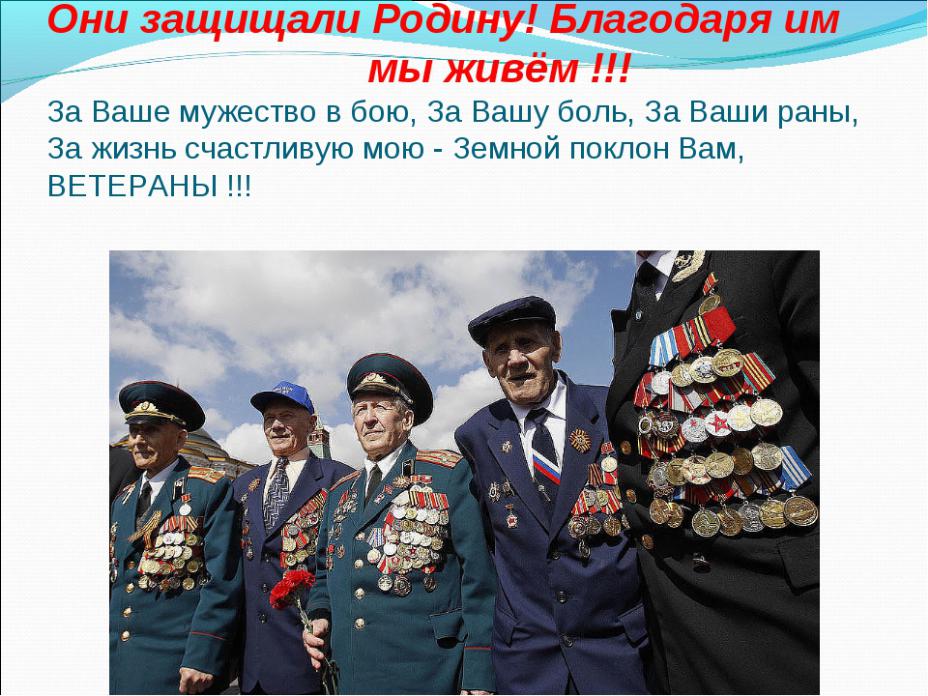 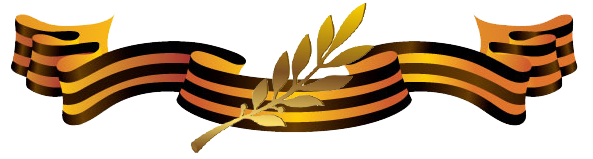